TOÁN 3
Tập 2
Tuần 25
Bài 79: Phép trừ trong 
phạm vi 100 000 – Tiết 2
Ấn để đến trang sách
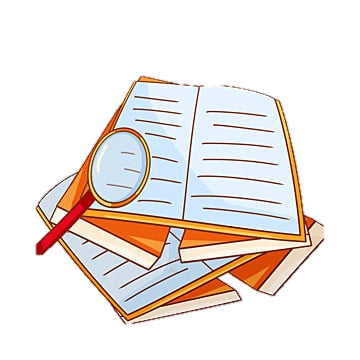 Trò chơi: “Xì điện”
Luật chơi: 
Cả lớp chia lớp thành 2 đội. Một bạn của đội này được chỉ định sẽ đọc 1 phép tính trừ trong phạm vi 100 000 rồi xì điện sang một bạn của đội khác để nêu kết quả. Khi nêu đúng kết quả, bạn sẽ đọc tiếp 1 phép tính trừ khác trong phạm vi 100 000 rồi xì điện sang bạn khác để nêu kết quả. Cứ như vậy trong vòng 2 phút. Bạn nào bị xì điện mà không trả lời đúng kết quả sẽ thua.
Ấn để đến trang sách
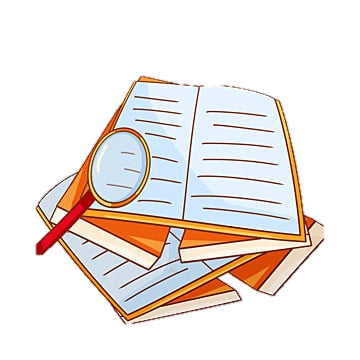 Tính nhẩm (theo mẫu)
3
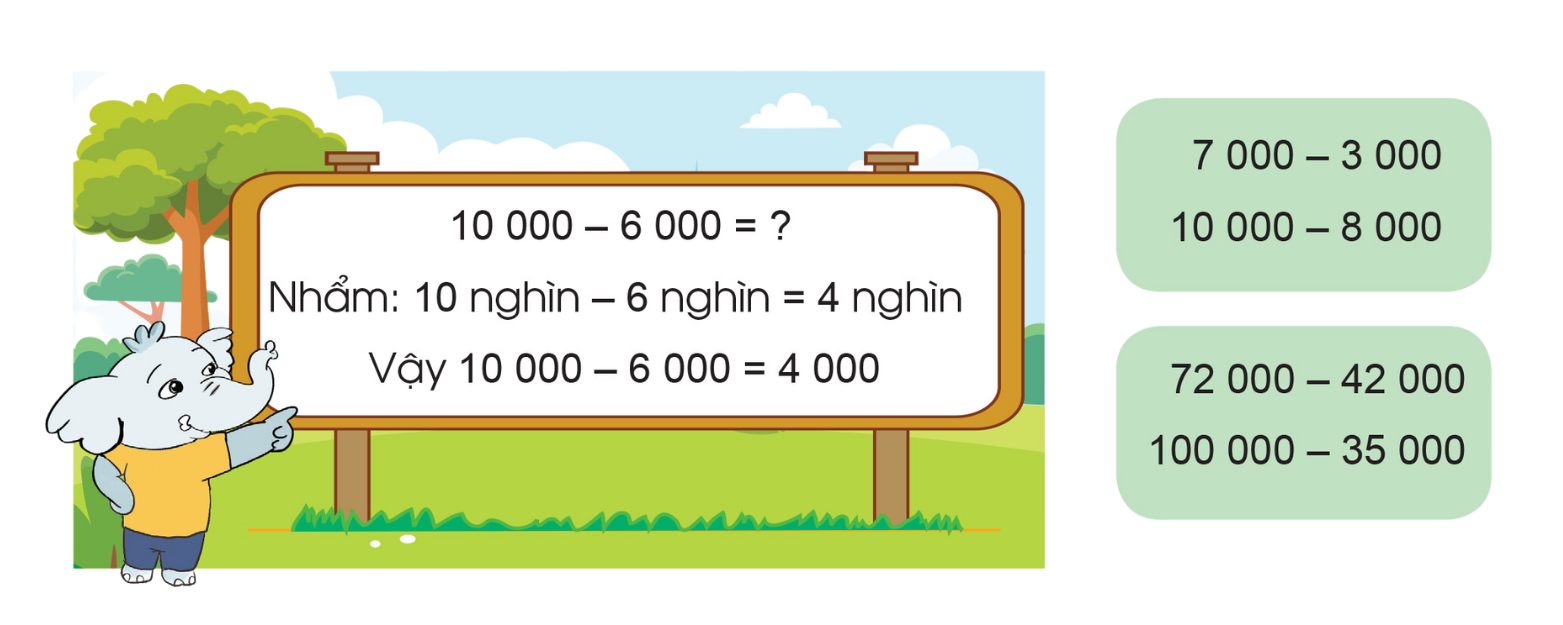 4
Theo em, trái cây trên đĩa cân nặng bao nhiêu gam?
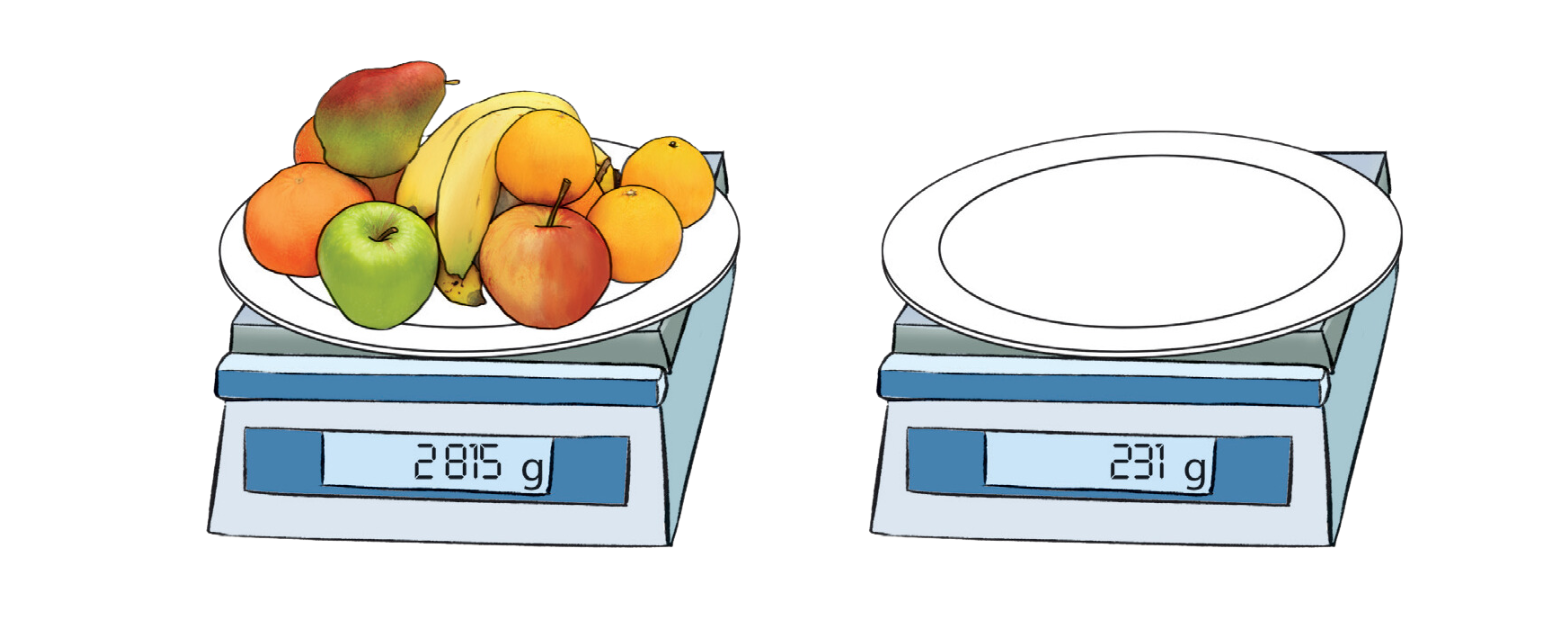 Ấn để đến trang sách
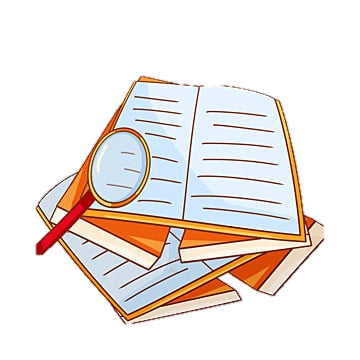 Một video bài hát mới của một ban nhạc đã đạt được 84 000 lượt xem trên Internet ngay trong tuần đầu tiên. Hỏi để đạt được 100 000 lượt xem thì cần thêm bao nhiêu lượt xem nữa?
5
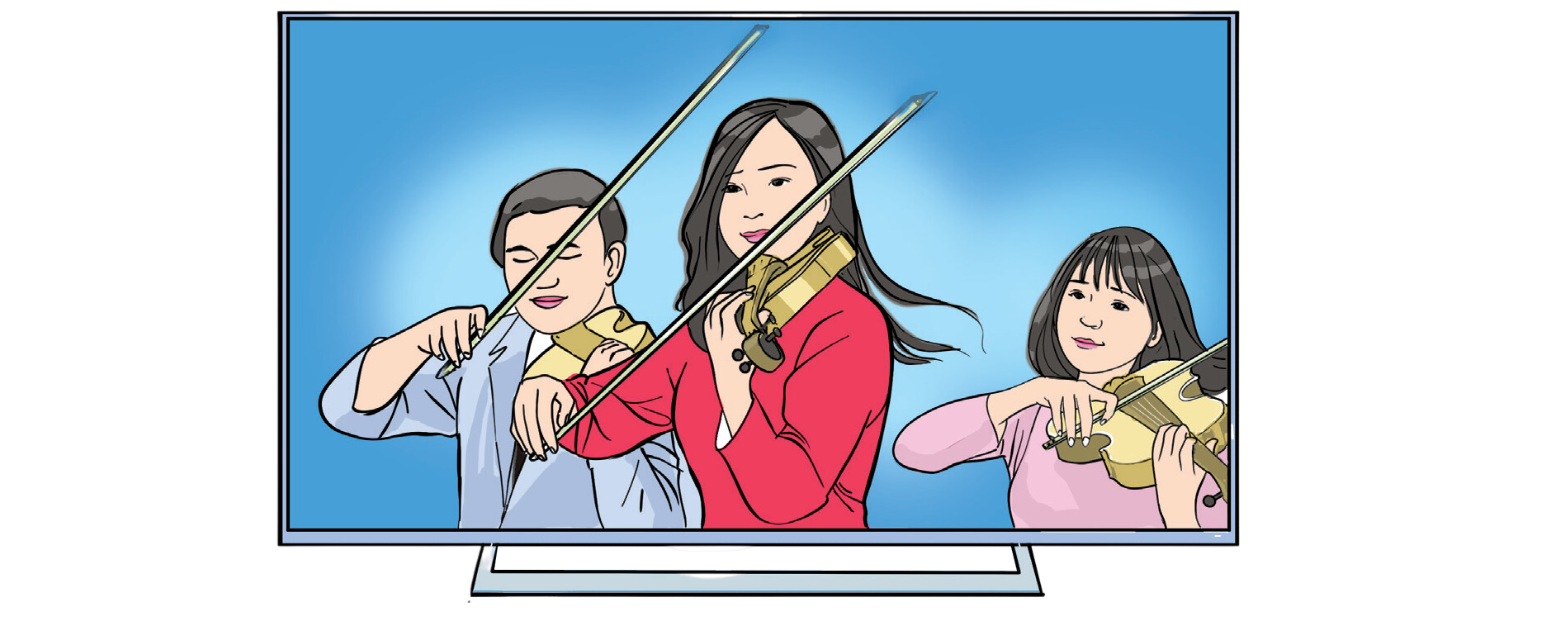 Chia cả lớp thành 4 nhóm (mỗi tổ là 1 nhóm). Các nhóm tìm một số tình huống trong thục tế liên quan đến phép trừ đã học; rồi đố nhóm bạn.
Nhóm nào nêu được nhiều tình huống và trả lời đúng các câu đố của nhóm khác nhất thì nhóm đó dành chiến thắng.
Qua bài học hôm nay, các em biết thêm được điều gì?
Khi đặt tính và tính em nhắn bạn cần lưu ý những gì?
HƯỚNG DẪN VỀ NHÀ
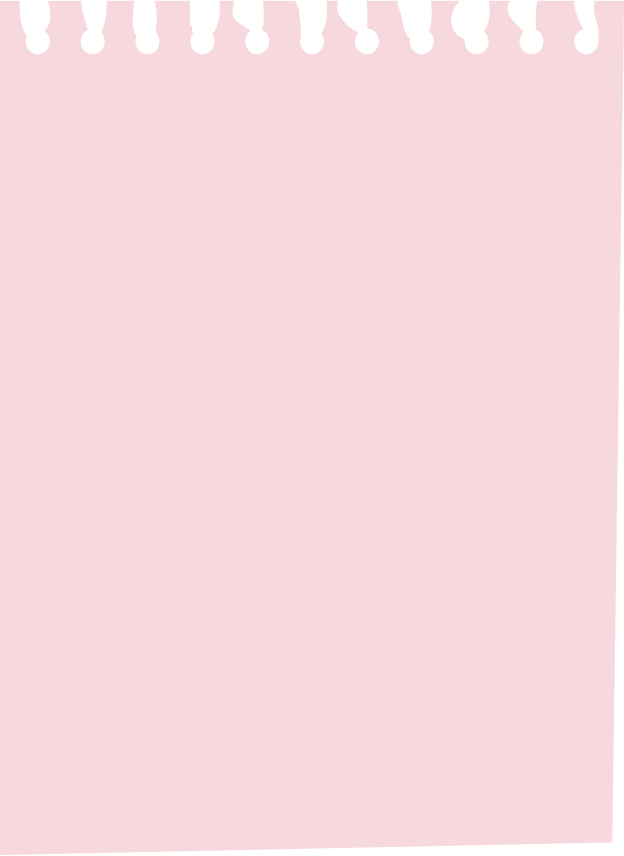 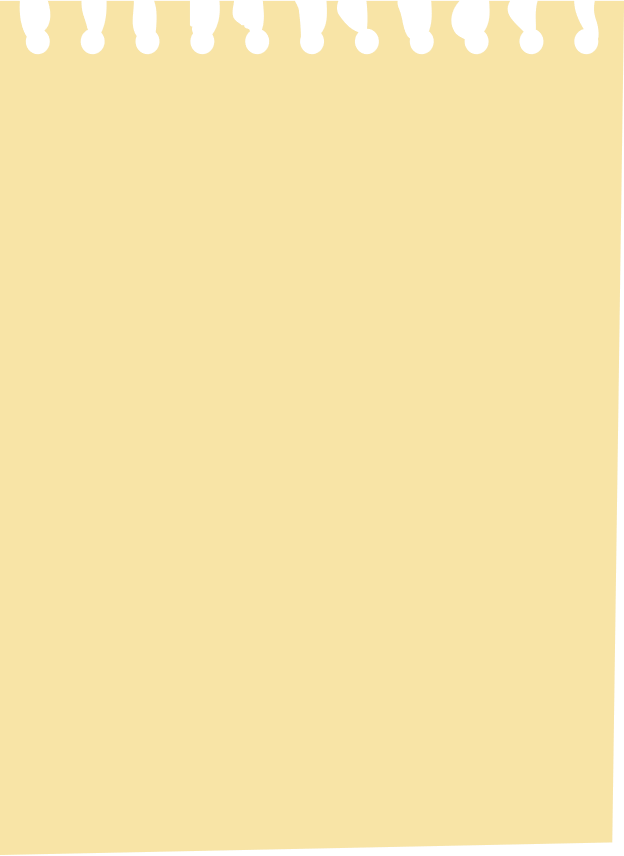 Ôn lại cách đặt tính rồi tính của phép trừ trong phạm vi 100 000 (có nhớ không quá 2 lượt và không liên tiếp); tính nhẩm các số tròn nghìn, tròn chục.
Tìm thêm một số tình huống thực tiễn có liên quan đến phép trừ đã học và đố mọi người. Hôm sau chia sẻ với bạn.
Để kết nối cộng đồng giáo viên và nhận thêm nhiều tài liệu giảng dạy, 
mời quý thầy cô tham gia Group Facebook
theo đường link:
Hoc10 – Đồng hành cùng giáo viên tiểu học
Hoặc truy cập qua QR code
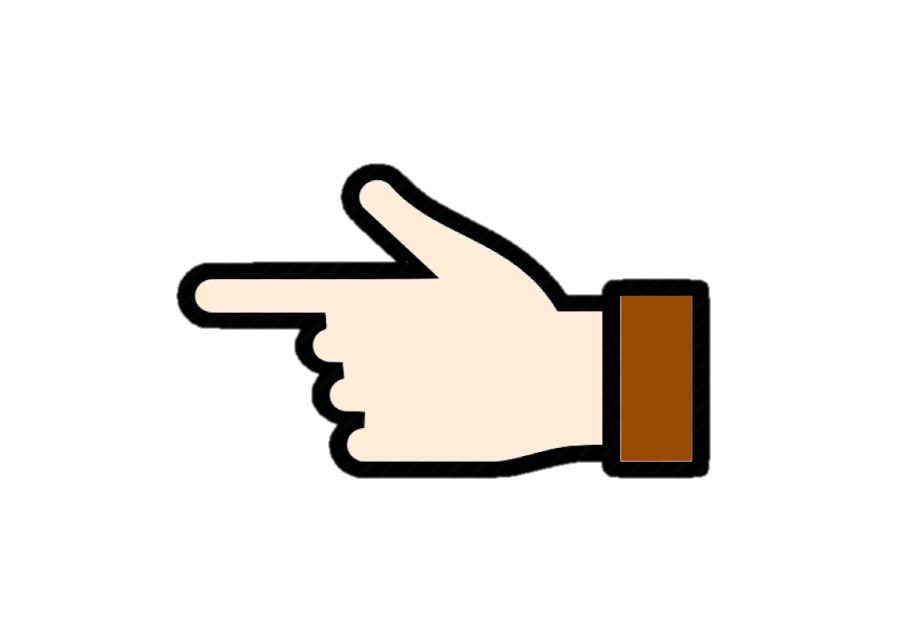 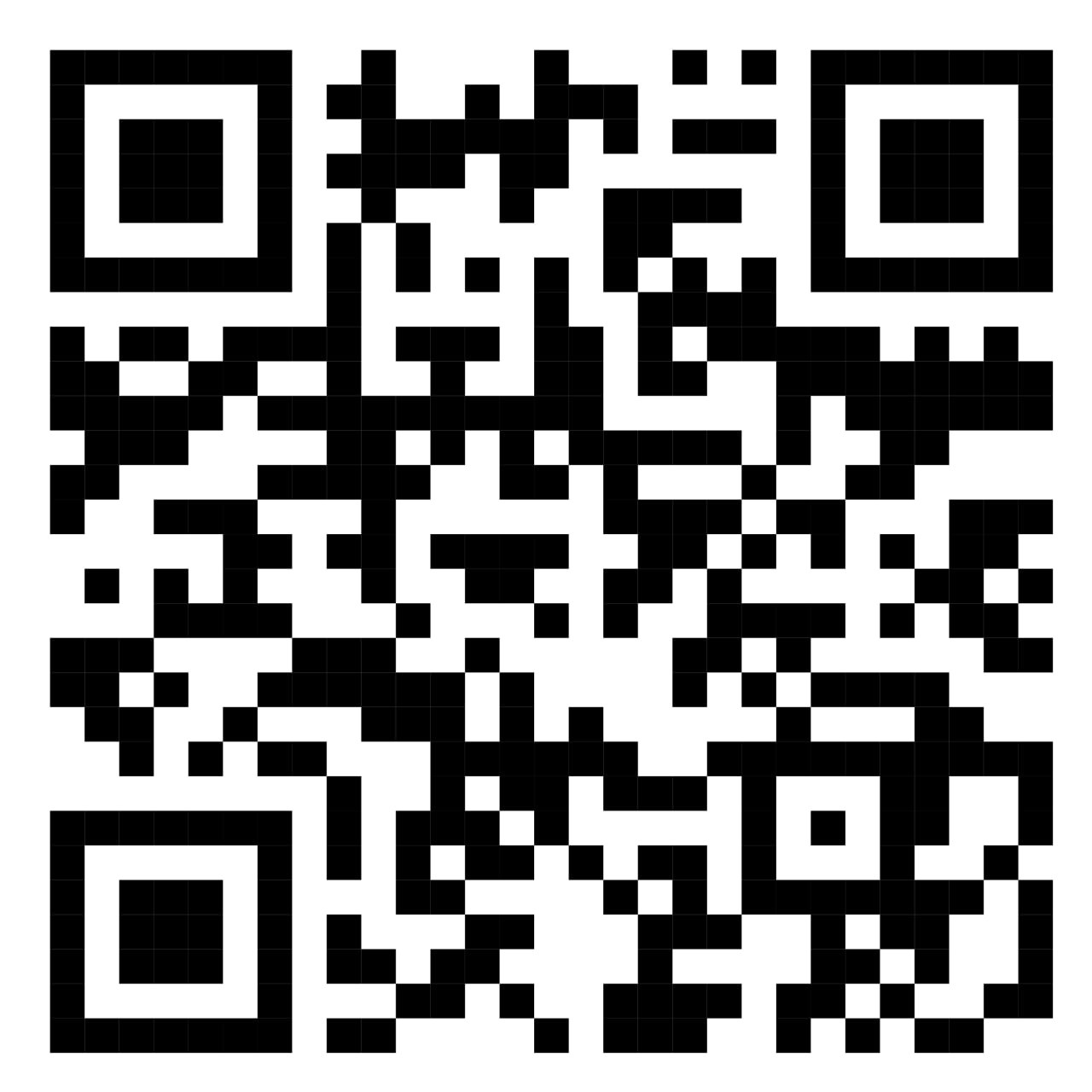